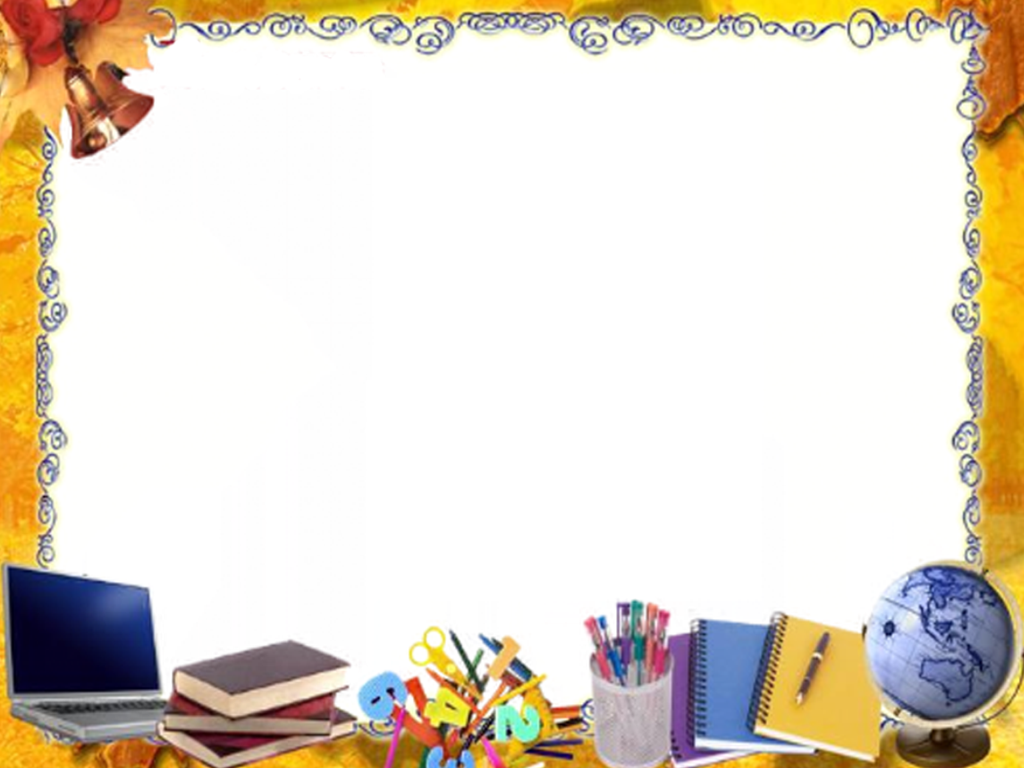 Прощай, 
первый класс!
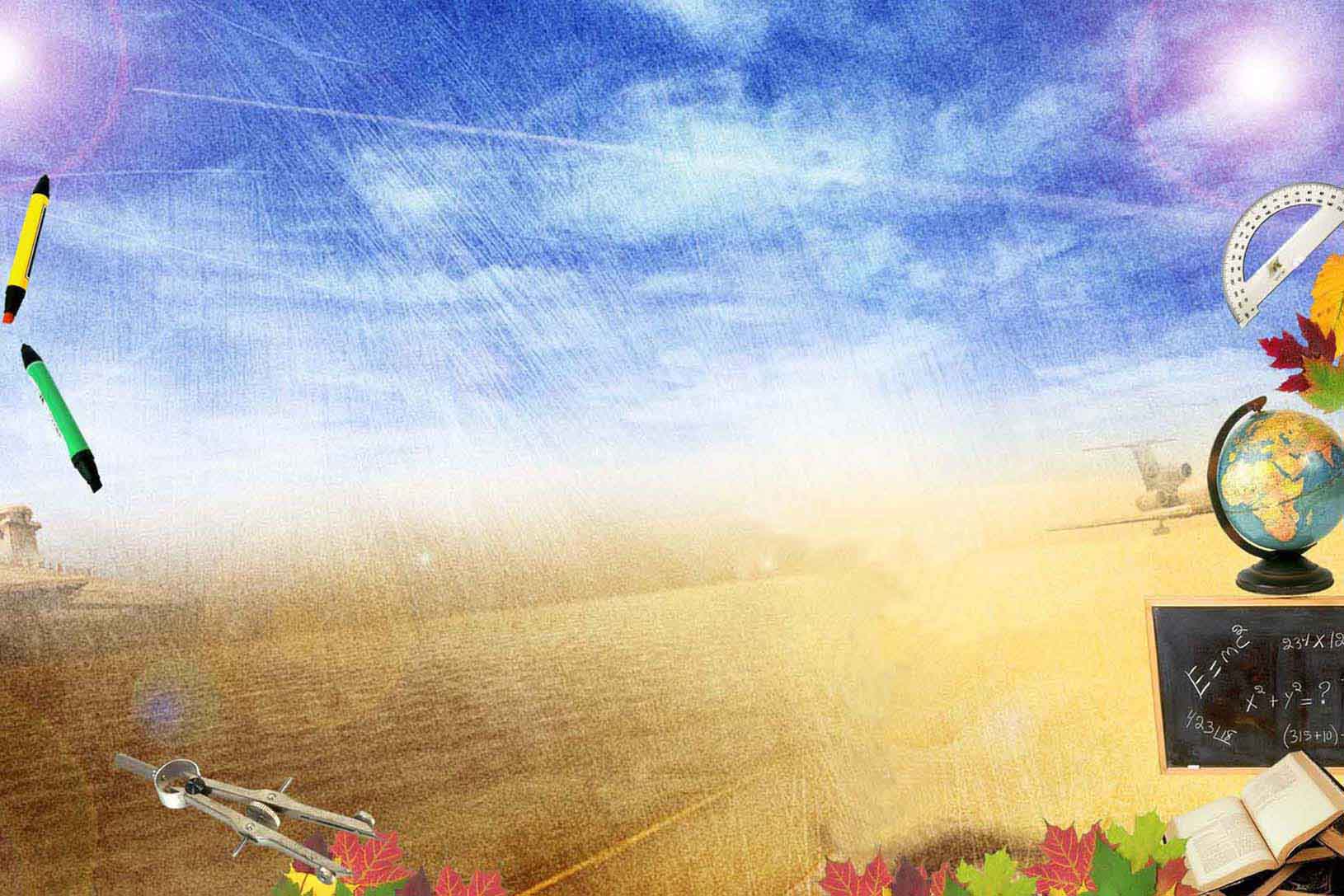 До свиданья, 
школа!